Spotlight 4
Module 1Family and Friends!
Unit 2а
Урок 2a  My best friend!
Мой лучший друг!
Сегодня на уроке:

проверяем домашнее задание;
знакомимся с новыми словами по теме «Спорт и хобби»; 
учимся спрашивать о том, что сейчас делает человек и отвечать, оценивая его умение;
учимся читать и ставить глаголы в Настоящее продолженное время;
читаем текст и отвечаем на вопросы;
знакомимся с домашним заданием
20.12.2015
Словарные слова!
1 (12)
щётка для волос
hairbrush
gloves
шлем
перчатки
helmet
мобильник
mobile
часы
наручные
watch
роликовые
     коньки
roller blades
диски
CDs
guitar
гитара
keys
ключи
camera
фотоаппарат
Homework
1( 6)
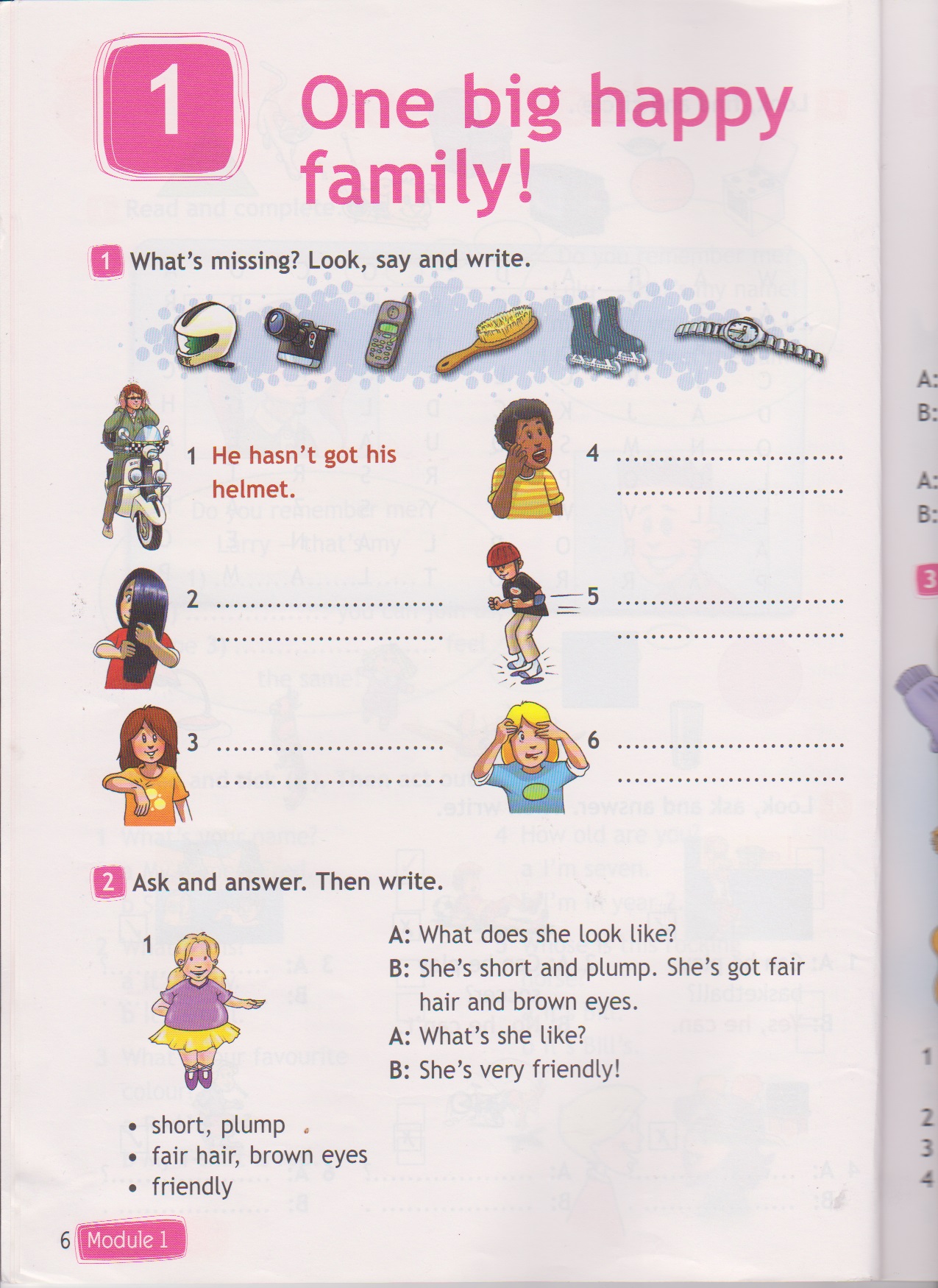 He hasn’t got his
mobile phone.
She hasn’t got her 
hairbrush.
He hasn’t got his 
roller blades.
She hasn’t got her 
camera.
She hasn’t got 
her watch.
Homework
3 (7)
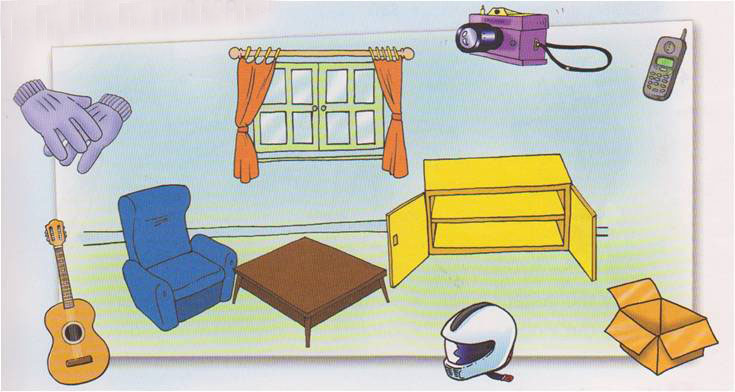 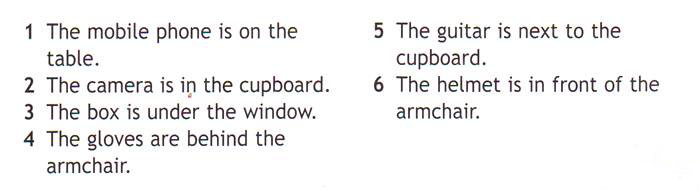 1
5
2
6
3
4
Найди существительные во мн. ч.
что
что
gloves
CDs
camera
keys
guitar
roller blades
mobile phone
hairbrush
watch
helmet
Составьте диалог
2 (12)
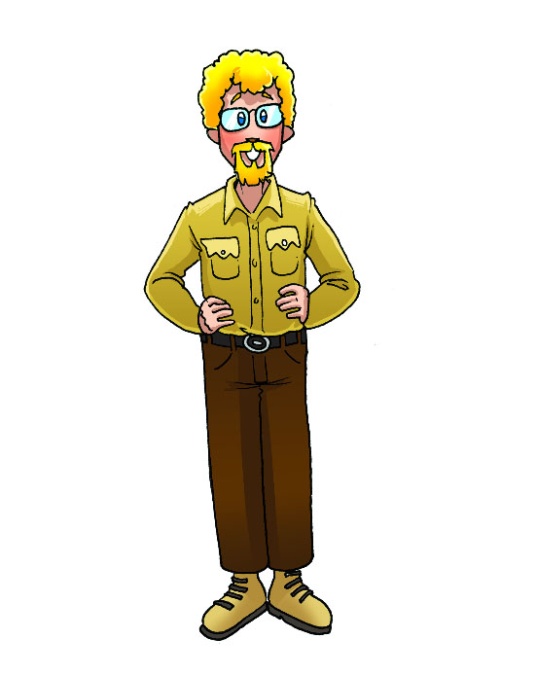 Where’s my .......................?
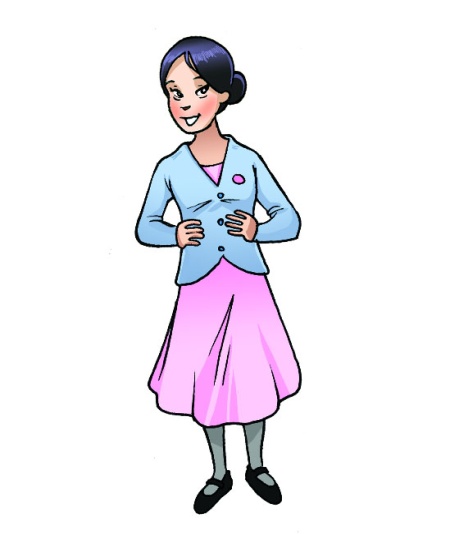 It’s ............. the ................ .
skiing
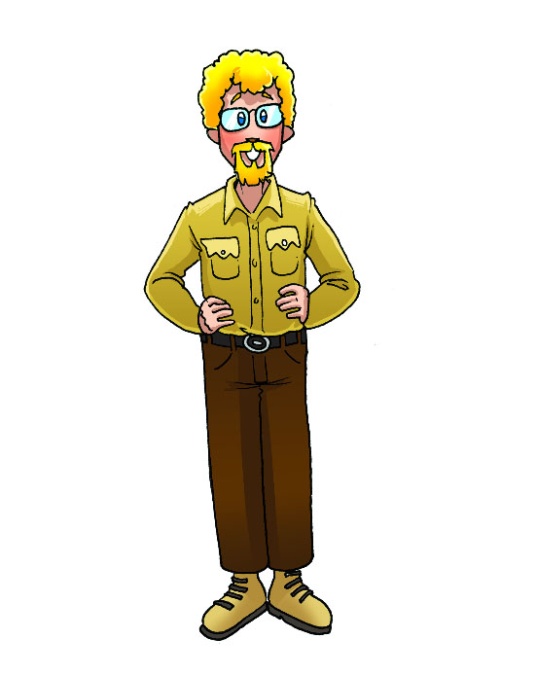 Where are my ......................s?
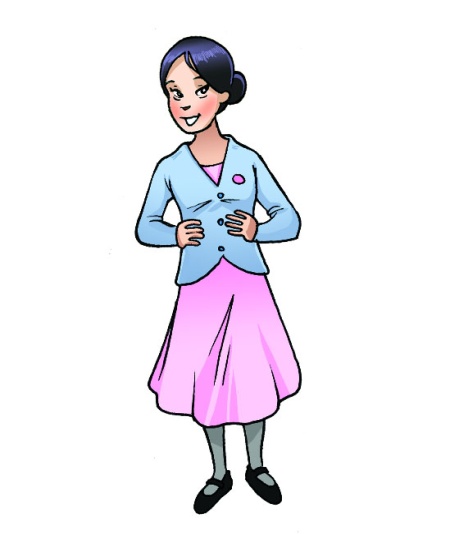 They’re  ............. the ................ .
Учим словарные слова!
1 (14)
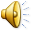 катание 
на лыжах
катание на коньках
skiing
skating
плавание под     парусом
sailing
ныряние
(прыжки в 
воду)
playing 
the violin
игра на скрипке
diving
surfing
серфинг
Составь диалоги
3 (14)
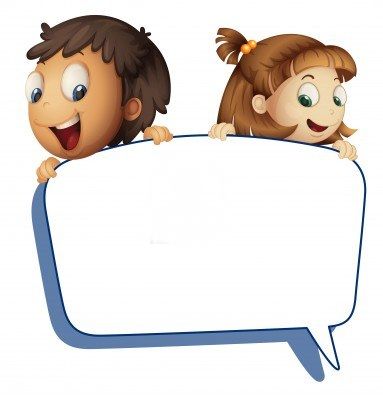 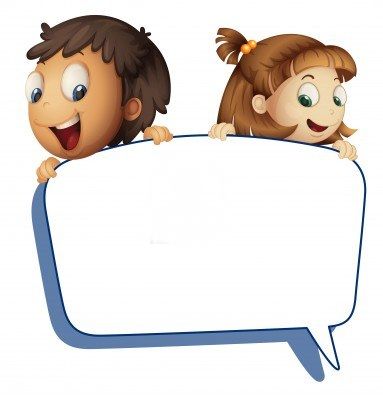 19:06
William
A: What’s .............. doing?

B: He / She is ..............ing.
     He / She can .............. very well.
skiing
ski
Посмотри и дополни предложения
3 (14)
1
2
3
4
5
6
7
is shining
is Chuckles doing
is eating
isn’t eating
is making
is having
is diving
Прочитай и ответь на вопросы
4 (15)
Vocabulary:
1  Craig is James’ best friend.

2  He is nine years old.

He has got short dark hair and blue eyes.  
       He is tall for his age and quite plum.

4     Craig is very kind and friendly.

5 He likes playing soccer in his free time.
for his age -
для своего возраста
Расскажи о лучшем друге
4 (15)
My best friend
                                                         by .............
This is my best friend .............. .
He / She is ........... .
............. has got ........... hair and ............eyes . 
...... is ............. and .............. .
............... is .................... and very ............ .
........ likes .............................. .
In our free time we ……………………………… together.
............... and I are good friends!
Craig
James
nine
James
fair
dark
He
tall
slim
James
friendly
kind
He
playing the violin
listen to music
James
Home task
1 (14) Выучить слова, заполнить словарь
http://flashcards.educationlabs.com/Default.aspx?page=Home#/Play/?deckid=17490
6 (15) Написать о своём друге
1 (8) Обвести верную подпись
2 (8) Написать о том, что умеют делать дети на картинках
References
http://sinifogretmeniyiz.biz/imajlar/soruresim/-1-insanlar/498.jpg - мальчик и девочка

картинки  УМК Spotlight 4

фон из коллекциишаблонов Microsoft